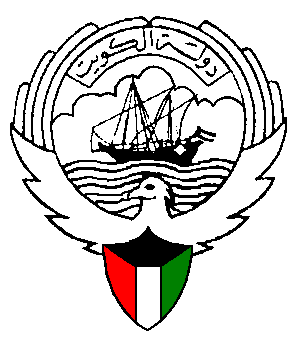 وزارة التربية
التوجيه الفني العام للرياضيات
مشروع مصادر التعلم
الصف الثاني عشر علمي
الوحدة السابعة : القطوع المخروطية  :بند (  7 –  2 )
منطقة الفروانية التعليمية – منطقة الجهراء التعليمية
كراسة التمارين
بند (7-2)
البنود الموضوعية
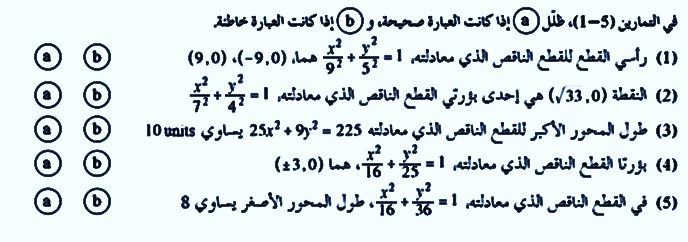 b
a
b
a
b
a
a
b
b
a
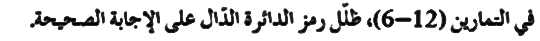 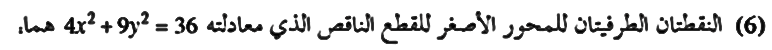 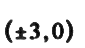 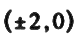 d
a
b
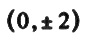 c
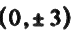 حاول مرة أخرى
حاول مرة أخرى
حاول مرة أخرى
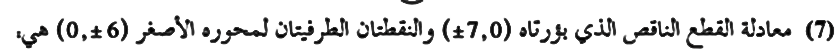 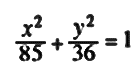 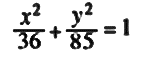 حاول مرة أخرى
a
b
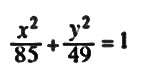 حاول مرة أخرى
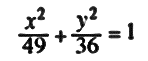 حاول مرة أخرى
d
c
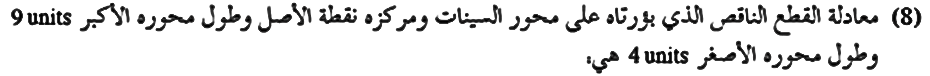 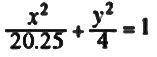 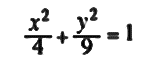 b
حاول مرة أخرى
a
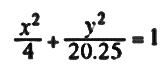 حاول مرة أخرى
d
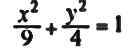 c
حاول مرة أخرى
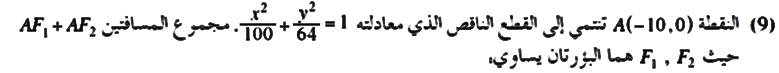 10 units
12 units
14 units
20 units
a
b
c
d
حاول مرة أخرى
حاول مرة أخرى
حاول مرة أخرى
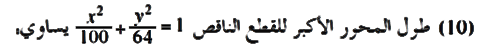 12 units
a
16 units
b
c
d
20 units
حاول مرة أخرى
حاول مرة أخرى
حاول مرة أخرى
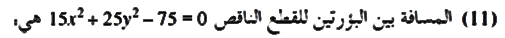 10
b
a
c
d
حاول مرة أخرى
حاول مرة أخرى
حاول مرة أخرى
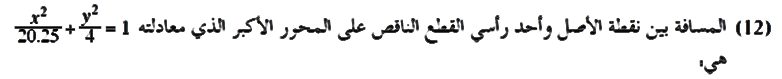 9
2
a
4.5
16.25
d
b
c
حاول مرة أخرى
حاول مرة أخرى
حاول مرة أخرى
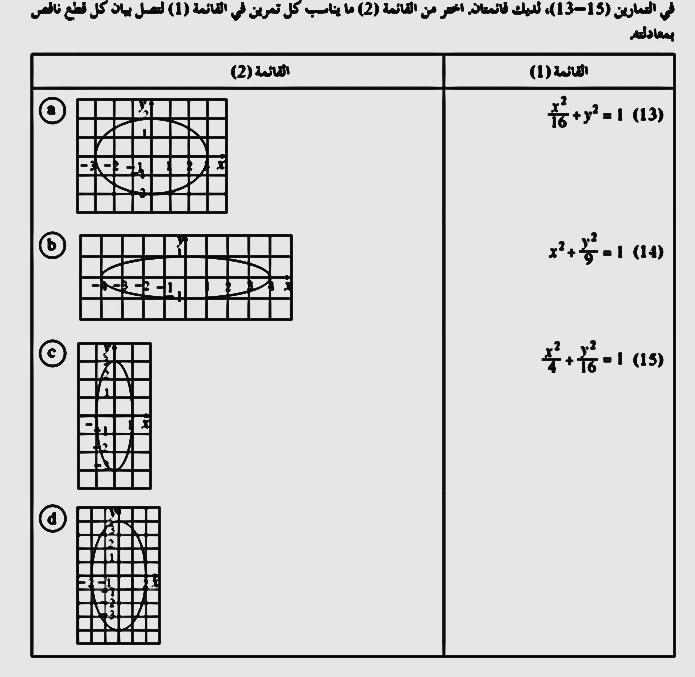 13
b
c
14
d
15
أضغط على رقم السؤال